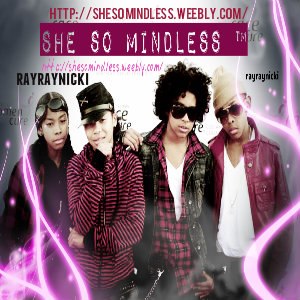 She SO Mindless Newsletter
Volume 5
Issue 5
By: rayraynicki
Nov. 13, 2012
Nov. 13 (the mess that started it all)
My Ustream steakout message
TODAY...ALOTTA #TEAMMINDLESS INCLUDING MYSELF WILL BE ON MB'S USTREAM CHANNEL LOOKING FOR MB TO SEE IF THEY WILL SHOW UP...I HEARD 4:00, 4:30 AND 6:00PM..THEN I HEARD THE 17TH BUT NOT THE TIME FOR IT SO YEA....IF YOU DON'T KNOW THEIR USTREAM CHANNEL LINK HERE IT IS: http://www.ustream.tv/mindlessbehavior
AND AS I SEE PEOPLE ARE ALREADY TALKING ON THE SOCIAL STREAM ON THE CHANNEL. IT IS 10:23 AM EST....I'M PRETTY SURE PPL HAVE BEEN THERE EARLY THIS MORNING. I WILL ALSO BE WATCHING.

I HOPE THEY COME ON TODAY BUT I'ON KNOW...I'LL BE REPORTING THE NEWS AS I AM WATCHING THIS CHANNEL AND PROVIDING UPDATES AS WELL ABOUT THE CURRENT SITUATION. WILL MB COME ON USTREAM TODAY AT 4? 4:30? 6? PM TODAY? WHO KNOWS? WAS IT A RUMOR? YESTERDAY I HAD TWEETED THEIR OFFICIAL TWITTER ACCOUNT TO GET A RESPONSE FROM THE TEEN QUARTET...SO FAR I'VE HEARD NOTHING BACK. IT IS RUMOURED THAT THE USTREAM IS ON NOV. 17TH BUT I DIDN'T SEE ANYTHING ABOUT A TIME BEING MENTIONED SO I'M PRETTY SURE SOMEONE WILL BE ON THE LOOKOUT ON THAT DATE AS WELL.
My steakout message continue
YESTERDAY'S TWEETZ I SENT TO MB: (nov. 12)

Mindless Promoter ™@rayraynicki 
@MindlessBhavior HEY GUISE! ARE YALL GOING TO BE DOING A USTREAM 2MRW? IF SO CAN YOU TWEET ABOUT IT, THANX! STAY MINDLESS :))
 
Mindless Promoter ™@rayraynicki 
@MindlessBhavior HEY GUISE! IZJAWLL GONNA BE ON USTREAM TMRW OR ON THE 17TH? CUZ I AND OTHER TM WANNA KNOW? OH AN CAN I GET A FOLLOW BACK?
#TM wants 2 know if MB gonna come on Ustream
Nov. 12
Nov. 13
Mindless Cunts. þ@AnnoyingTMTroll
Its been rumored that MB is ustreaming tomorrow @ 6
JustBehaveMindless þ@mindlessstuntin
@MindlessBhavior heyy umm, are you guys doing a ustream tomorrow?
Cayla þ@MindlessFann
So I'm waiting for MB to confirm this Ustream!
WeLoveMB™@TM_Takeover
@mindlessbhavior When is MB Ustream&what time (GMT)? 'Cause I'm gettin' different answers;please answer your fan from london ♥ 
WeLoveMB™ þ@TM_Takeover
Girls are arguing about MB Ustream&Now I'm just confused-@MindlessBhavior tell us when it is to prevention from anyone getting hurt lol
Prods mrs right.... þ@_MinajMBx_
Is MBs ustream actually today?!
Gabbi_Luvs_MB Mb Said Nothing About A Ustream.. thats why i'm not sure if their even doing one :/
Ustream steakout convos
davonalovesroc they said @6:00 tomorrow
12 hours ago
Mindless4Obama Will their ustream be tomorrow or saturday? and does 4:30 apply for philly too
12 hours ago
Chriztabel Are they in L.A ??? Cuz im somewhere else and i need to know the times!!! What time and where???
11 hours ago
MB_lover21 ITS FINALLY NOVEMBER 13th!!! @MindlessBhavior is gonna be on Ustream! Cant wait till school is over today! @4:00 or 6:00 #MBustream #TM
5 hours ago
Brieee003 I Been Waiting All Month For Them To Come On Ustream & Its Finally November 13
4 hours ago • Reply
rayraynicki BornAMisfit: i hear 4:30 pm but i'on know if it's pacific or eastern standard time
More ustream convos
MB_lover21 ITS FINALLY NOVEMBER 13th!!! @MindlessBhavior is gonna be on Ustream! Cant wait till school is over today! @4:00 or 6:00 #MBustream #TM
5 hours ago
 Iselaa_villagomez When are they gonna be on 4:30 or 6:00 i need to noe bcuz i always miss them when theyr on
TrendyyyMentality They haven't had a ustream in 4ever! CAN'T WAITT!
2 hours ago 
tuttiluvfrutti it says it has no events
2 hours ago
shanelleperez Im from london so im now confused because its going to be 4:30 in 4 mins
42 minutes ago
alishabrown33234 i hope this is real tho kuz none of them said anything about a ustream.. :/
36 minutes ago
Gabbi_Luvs_MB This Is Soo Awkward. I'm In London And It's Like 4:46 and i have to wait till 9:30
22 minutes ago
thischick_bemindless not sure if their gonna do ustream
25 minutes ago
While we waited 4 MB
While we were waiting in the ustream and this was around 9 suttem til 12 suttem pm EST the most asked question was: “how long till they come on ?” 

People were asking others to follow them on instagram and twitter and meeting new tm as well…there were doubts about MB not showing up for the ustream, others are impatient, most will stay on until  they see MB one person had skipped skool just to see MB’s ustream if they don’t come on I hope it was worth skipping skool for nothing. #JS
@princethemisfit on ustream
Some person by the ustream name of @princethemisfit is pretending to be princeton and just about everyone is testing him and asking him q's to see if he is the REAL princeton....but you guys....prince's IG name is princemisfit. I don't think this imposter is him. I have the conversations on file so you can read it but I mite have to upload them later
http://www.ustream.tv/user/princethemisfit
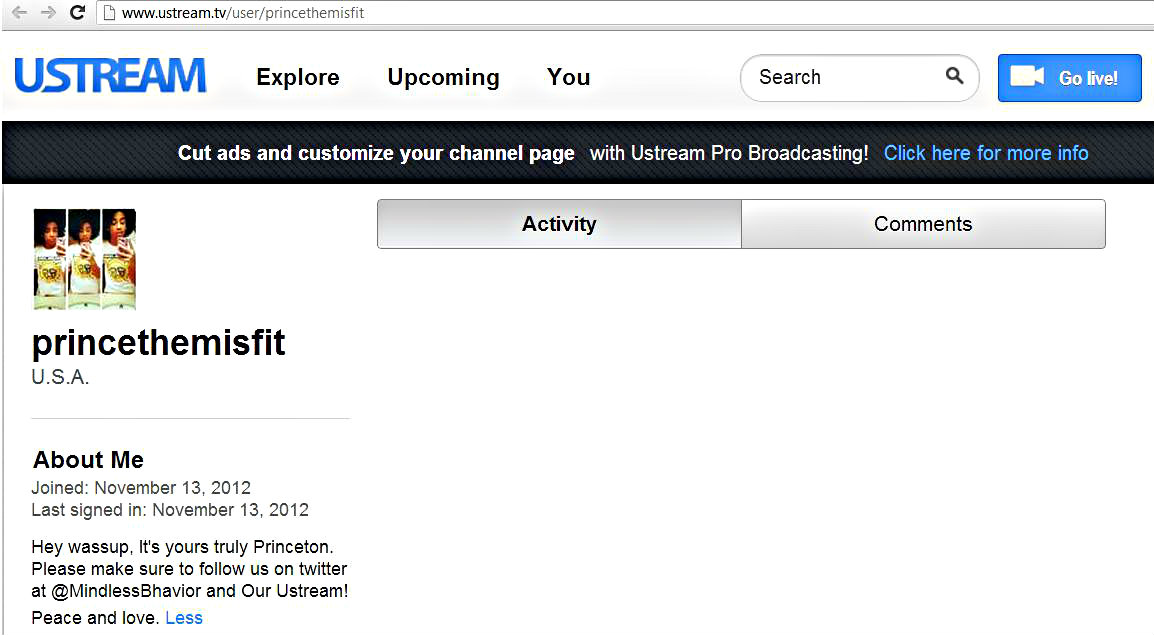 MB IG pix
mindlessbhavior @raytrendyme ATL living ..... Love this life I live for you! #Love #respect#support #mindless #us #trendy Yo Boy Ray Ray
Mindless Behavior
@MindlessBhavior 
Best night of my WHOLE! Life! Inspired by greatness 2night! @MODSUN is my favorite artist right now!✌
MB Fan fic of the night: Unwanted Love RayxRoc by: Crazy_Mindless_Chick
You can read it at this link: http://www.wattpad.com/5504351-unwanted-love-rayxroc-prolouge
It's a Ray Royal Love story
❦ IG: HIMEJESSICA ❦ @PrincetonsMafia
AAAAAAAAAAAAAAAAAAAAAAAAAAHHHHHHHHHHHHHHHHHHHHHHHHHHHHHHHHHH THERES A STORY WHERE RAYRAY AND ROC ARE LOVERS. AHAHAHAHAHAHAHAHAHAHAHAHAHAHA!

Jo'Naeeee ☺ @__Joooo
LMFAOOOOOO NOOOOO :((((( ROC AND RAY WAS KISSING AND PROD WALKING LIKE WHAT THE HELL LMFAOOOOOOO

Cleopatra @taylorgangg___
That gay story of Roc and Ray <<<<<<>>><< It was kinda funny to me.
trap g0d @HaaayLola
This Roc & Ray story gotta get off my TL.
#GirlOnFire†♥ @EllaMisfit
Ray&Roc? That is so wrong.
Jo'Naeeee ☺ @__Joooo
Seriously Tho , I Can't Even Look At Roc And Ray The Same.. All The Images In My Head...
L I Y A N A @OfficialLiyanaC
The story is not even a joke .. Like .. That story legit pissed me off ..
TM Society. @RealMBFacts
I read the first few lines of that story then when I realized the direction it was going in, I stopped. I do not read gay MB imagines sorry.
Excuse Our Mindless (@WeSupportMB1)
"TM *sigh* TM TM TM. #TeamMindless. I was gonna do this last week but I forgot so here it goes, 

Dear TM, 

I think you should leave Mindless Behavior alone and let them do them. Whenever they do something y'all dont like, all I see is some people from TM taking it to the extreme. Obviously, they're human right? Yeah I am right and they should be able to do humanly things without you guys judging them. Take it like you drawing with a pencil. You're drawing a line and you make some lines thick and some lines thin. You erase it and keep on going. That's what life is like. The thick and thin lines represents the mistakes MB have made in life and the eraser is for cleaning it up and moving on. They are never going to make or stay on a perfect line. Yes, they make mistakes because they're HUMAN. Some of TM forget that and assume that they are perfect because they're on TV and they make music for us. I also think that's the reason they're always attacked also but that's not the point I'm trying to make but I will admit though, some of the jokes that are taken to the extreme are hilarious but it might hurt them if you're judging their every move….
Excuse Our Mindless (@WeSupportMB1)
Also, the thing about people saying how they're real TM and shit like that, there is no fake, real or popular TM. There's just TM #TeamMindless. We are one team. You don't see the Beliebers bickering at each other. They love each other and we should be doing the same thing. We should love each other and leave MB to their businesses and just love and support them for their music. Win them awards and join others into the team. That's my opinion though. I'm not trying to change or preach anything. I'm just informing you. This is your choice. If you want to take things to the extreme like some of you are already do, go ahead and type away but if you're tired of all the bickering and people judging MB's lives and each other's lives, Send this twitlonger to other people so others in TM could hear this and let them know that we want this to stop and that we should all stay out of each other's and MB's businesses.

Sorry this was long but I had a lot to say."
http://twitlonger.com/show/k0a3ul

written by @WeSupportMB1
TWEETING LIMIT (@MindlessLatoya)
"I'm truly going to miss all the times I've shared with Team Mindless.
It hurts me so much to know that we will grow up to be women and we will have to physically let go of Mindless Behavior.
All the memories created from the moment MB's managers brought 4 boys called:

Princeton, Prodigy, Roc Royal, & Ray Ray, together.

Not only have supported MB, we have been with them every step of the way.

We will remember Prodaconda, Roczilla, RayttleSnake, Antoine, Niko, Myles, All those AwesomenessTv Eps, All those MB Interviews, The struggles we went through to watch MB's new videos, The MBFact pages that we learnt everything from, MB concerts, MB Ustreams, MB comps, MB stories, TM Populars and much more memories.

One day we all will go back on youtube watch MB's videos, one last time.
Or we go on our twitter acc's tweet @MindlessBhavior your " GoodByes " ... :'(

So before you let go, please, hold on a little bit longer and stay awhile, we still have a long way to go before this journey ends.
So enjoy your time, and remember : ONCE TM, ALWAYS TM. <3 

I LOVE Y'ALL <3"

@MindlessLatoya <3
http://www.twitlonger.com/show/k09ucp
TM Tweetz of the day
Ray, roc and prince at victoria secret pic
TM comments about the pic on the left
Destiny @xoxogurl01
@mindless__asia roc and ray were tryna buy kiloni and nique some stuff and prince and prod tagged along to help em decide hahaha
Destiny @xoxogurl01
@mindless__asia unanswered MB questions the world will never knoe lol *Raven Voice* lil nasties 
ThatHippieIndianDoll @LeLeLuvmb
I see you Roc and Ray with victoria secret bags !
TM tweetz of the day
Ray royal tries to hide their VS bags
Pic comments on the left
Ray, roc, and prince hiding the vs bags in the pic
TM Twitter comments about the pic on the left
MARSH YELL KISSES @Mindless_Mrissa
Plot twist: Roc and Ray were holding those Victoria Secert bags for Princeton
linaaa ∞✝ @_TeAmoRay
awkward moment when MB is in ATL.. Kiloni & Zonnique live in ATL... Roc & Ray both had victoria secret bags...
WeLoveMB™ @TM_Takeover
Y'all just thinking too deep man...What about if they just brought something for their mums or sisters
king wizard. † ▲ @fvckbreonna
inside those victoria secret bags Roc & Ray brought kiloni & star some lingerie, they getting the D tonight >.>
princeton licked me @MindlessBriana
Roc and Ray finna run a double train tonight! Allll aboaard! Choooo Chooooo! 🚉 🚂 🚃 🚃 🚃 🚃 🚃 🚃
More pix of the day
Prod in elementary school credits to hunni
Prince in a tank
More nov. 13 stuff
Somebody wrote this and I saw it on twitter
MB tweet
Mindless Behavior@MindlessBhaviorwhat's on tv right now?? anything good?? 📺👍
@MindlessBhavor_
MB's parody account...woow didnt know they had one https://twitter.com/MindlessBhavor_
More tm tweetz
Mindless Cunts. @AnnoyingTMTroll
MB need to do that "My girl of the week" again, it was so fun :(
Laura The Cat ✞☯ @MindlessCyrus
MB is not gonna ustream today.. It was a rumor. Why am I not surprised ? -.-
∞.Orŋellɑ Biebz .∞ @HumpedByBiebz
Prince will touch his girl while hving slow sex and moan in spanish and ask " does it hurt " every 5 seconds .
naidelyn ∞ @letmebeyourROC
Fake TM is there for MB when they're at their highest. Real #TeamMindless is there for MB even when they're at their lowest
Mindless Cunts. @AnnoyingTMTroll
Im just praying that n MB's new videos they're would be new girls -_-, im tired of the same girls in all their videos
MB Social Stream: 8:16 pm
rayrayluvsme01 KatelynRodriguez143: okay so what i heard is that mb said tht they r coming on saturday at five
Queen of Diamonds @SpiffyThug
Aw Ray and Roc went to Victoria's Secret for their girlfriends 😊😍👏
Mindless Cunts. @AnnoyingTMTroll
SOMEONE HELP ME THINK OF A TRENDING TOPIC
trey white ∞ @Cra_IMeanProd
@AnnoyingTMTroll #ZonnpigeonIsGonnaGetRaytlesnakeTonight
Lona ☯ † @CocaineMindless
@AnnoyingTMTroll #RocAndRayWasAtVictoriaSecretsBecause
General Submission requirements for SSM
Wanna share your stuff on She SO Mindless fansite and on our newsletter? Check out the sub. Req. below and email us at shesomindless143@yahoo.comSubmission requirements are:1. Must include one of the following: your name, your screenname or remain anonymous2.  The subject of your email message should be: THE TITLE OF YOUR SUBMISSION SHOULD BE IN CAPITAL LETTERS3. If you have any pictures to send us then you may submit them as attachments4. If you made a video and want to share it via youtube then you can either email me the video or share the link for it
Upcoming Submissions
Christmas Wishlist 2012
Happy Birthday Prodigy
Send us your top 10 list of items, ppl 2 see or want 2 do for christmas.
Your email subject should be:  CHRISTMAS WL 2012 FOR SSM
Send your submissions to shesomindless143@yahoo.com
Deadline for this ends on Mon., Dec. 24, 2012
Wanna tell Prodigy Happy Birthday? Do you wanna share your work on this site/newsletter? 
Send your submissions to shesomindless143@yahoo.com
Your email subject should be: PRODIGY BDAY PIX
Deadline ends on Weds. Dec., 26, 2012
New Submissions
My MB Story
Interview MB
How did you discover MB? Like how did you end up being on Team Mindless and being a Mindless Behavior fan?
Email subject: MY MB STORY
Email us at shesomindless143@yahoo.com
If you entered in a worldwide contest and you ended up winning to get private access to see the boys but ONLY to interview them, what kinds of questions would you ask them?
Email subject: INTERVIEW MB Q’S
Where is the rest of the week?
Haven’t you heard? I decided to split the week into their own individual day ppts. So that I will be able to upload the ppt onto the website without the file being too large. Because there will be videos on the pptz which would take up the majority of the ppts’ size.
Wanna share your stuff on SSM website or the ppt?
Then send your stuff to shesomindless143@yahoo.com
Make sure you label your email message to for the name of your submission so I’ll know that it isn’t spam mail. Thanx!!! 
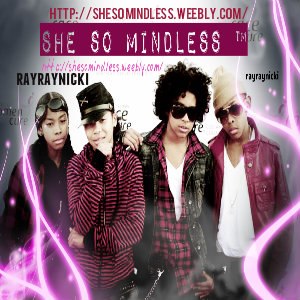